Dynamic Programming
Cedar Wingate
MUMT 621
Professor Ichiro Fujinaga
8 October 2009
Background
Termed by Richard Bellman (Princeton, Stanford, RAND Corporation)
Both a mathematical optimization method and a computer programming method.
Dynamic – multistage, time varying
Programming – decision making, thinking, planning
“I was interested in planning, in decision making, in thinking” –Richard Bellman (Dreyfus 2002, p. 48)
Mathematical
Simplifying the decision making process
Breaking it up into smaller decisions over time
Optimal Structure
Principal of Optimality
“An optimal policy has the property that whatever the initial state and initial decision are, the remaining decisions must constitute an optimal policy with regard to the state resulting from the first decision” – Richard Bellman (Wikipedia contributors 2009a)
Usually described by recursion
Method where a function is applied within its own definition
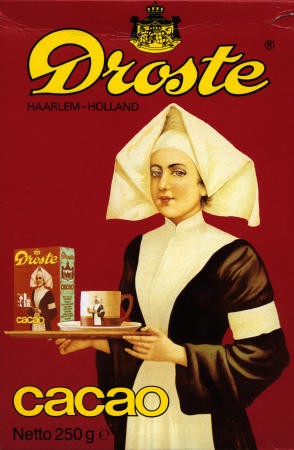 Overlapping Subproblems
An algorithm should solve the same subproblems over and over
Example: Fibonacci series
Fi = Fi-1 + Fi-2
Approaches
Top-down
For F5: F4 (F3 (F2 + F1)+ F2 (F1 + F0))+ F3 (F2 (F1 + F0) + F1) + F2 (F1 + F0) + F1) + F1 
More space required to store previously calculated subproblems
Bottom-up
For F5: F1 + F2 (F1 + F0)+ F3 (F2 + F1) + F4 (F3 + F2)+ F5 (F4 + F3)
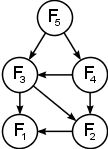 Potential Partner Problem
Helen of Troy is fabled to have had “a face that could launch a thousand ships”.
one millihelen is therefore the beauty required to launch just one ship
Partners are judged on a 0-1000 millihelen scale
The obvious way to look at this would be to think about what you would do when you met the first potential partner. 
Compare this partner's score with what you might expect to get later on if you rejected them.
The dynamic programming approach to the potential partner problem starts by thinking about what happens when faced with the last partner.
Potential Partner Problem (continued)
Making decision about potential partner number N you must accept their score (which we'll call XN) and live happily ever after
When you encounter potential partner number N-1 all that you know are the values XN-1 and what you expect to get if you wait. 
Expecting average value of XN, (500 because XN varies from 0-1000). 
Take the better of these, so your rule will be
If XN-1 is more than 500, accept that potential partner.  If not, go on to potential partner number N
When you encounter potential partner number N-2, you know XN-2 and the average value of the score you will get by waiting. 
Waiting will give you an average score of 625, and taking the better will give the rule
If XN-2 is more than 625, accept that potential partner. If not, go on to potential partner number N-1
[Speaker Notes: Half the time, waiting will mean that you accept potential partner number N-1, whose score will be between 500 and 1000, averaging 750; the other half of the time, you will pass over that potential partner and you will expect a score of 500.]
Application: Beat Tracking
“Beat Tracking by Dynamic Programming” (Ellis 2007) 
“Analyzing Afro-Cuban Rhythm Using Rotation-Aware Clave Template Matching With Dynamic Programming.” (Wright et. Al. 2008)
Bibliography
Dixon, Simon. 2007. “Evaluation of the Audio Beat Tracking System BeatRoot.” Journal of New Music Research 36, no. 1: 39-50.

Dreyfus, Stuart. 2002. "Richard Bellman on the birth of Dynamic Programming." Operations Research 50, no. 1: 48-51, http://www.wu.ac.at/usr/h99c/h9951826/bellman_dynprog.pdf (accessed 7 October 2009).
 
Ellis, Daniel P. W. 2007. “Beat Tracking by Dynamic Programming.” Journal of New Music Research 36, no. 1: 51-60.
 
McKinney, M. F., D. Moelants, M. E. P. Davies, and A. Klapuri. 2007. “Evaluation of Audio Beat Tracking and Music Tempo Extraction Algorithms.” Journal of New Music Research 36, no. 1: 1-16.
 
Smith, David K., and PASS Maths. 1997. “Dynamic programming: an introduction.” +plus magazine. http://plus.maths.org/issue3/dynamic/ (accessed 7 October 2009).
 
Wikipedia contributors. 2009a. "Bellman equation." Wikipedia, The Free Encyclopedia, http://en.wikipedia.org/wiki/Bellman_equation (accessed 7 October 2009).
 
Wikipedia contributors. 2009b. "Dynamic Programming." Wikipedia, The Free Encyclopedia, http://en.wikipedia.org/wiki/Dynamic_programming (accessed 7 October 2009).
 
Wikipedia contributors. 2009c. "Recursion." Wikipedia, The Free Encyclopedia, http://en.wikipedia.org/wiki/Recursion (accessed 7 October 2009).
 
Wright, Matthew, W. Andrew Schloss, and George Tzanetakis. 2008. “Analyzing Afro-Cuban Rhythm Using Rotation-Aware Clave Template Matching With Dynamic Programming.” Proceedings of the International Conference on Music Information Retrieval (ISMIR) 2008. Philadelphia, Pennsylvania.